2 - Addition, soustraction et multiplication
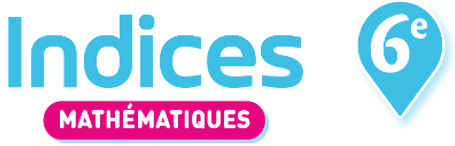 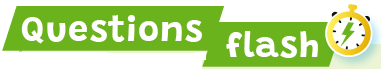 1  Quel est le chiffre des unités du nombre  3 215,47 ?
2  Calculer  425 + 213.
3  Calculer  75 – 23. 
4  Calculer  12,3 + 5.
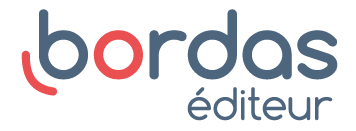 2 - Addition, soustraction et multiplication
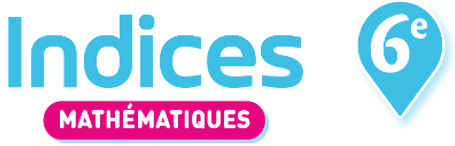 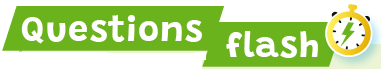 5  Calculer  4 × 13.
6  6 701,5 est plus proche de :  
 6 700      6 800     67 000
7  J’ai 3 albums de 75 cartes Pokémon.     Combien de cartes Pokémon ai-je en tout ?
8  Juliette achète un jeu vidéo à 32 € et une manette à 27 €.     Quelle opération permet de savoir ce qu’elle va payer ?            
 32 – 27         32 + 27         32 × 2
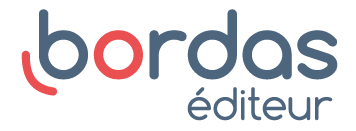 2 - Addition, soustraction et multiplication
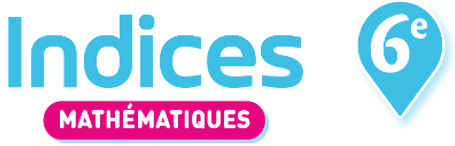 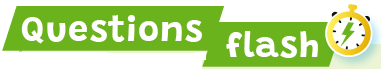 9  À l’épicerie, je dois payer 37 €, je donne un billet de 50 €. Combien me rend-on ? 
Choisir et recopier l’opération permettant de le savoir :  
50 – 37          50 + 37           50 × 37
10  Thomas Pesquet est né le 27/02/1978. 
Quel âge a-t-il ?
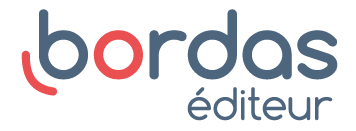